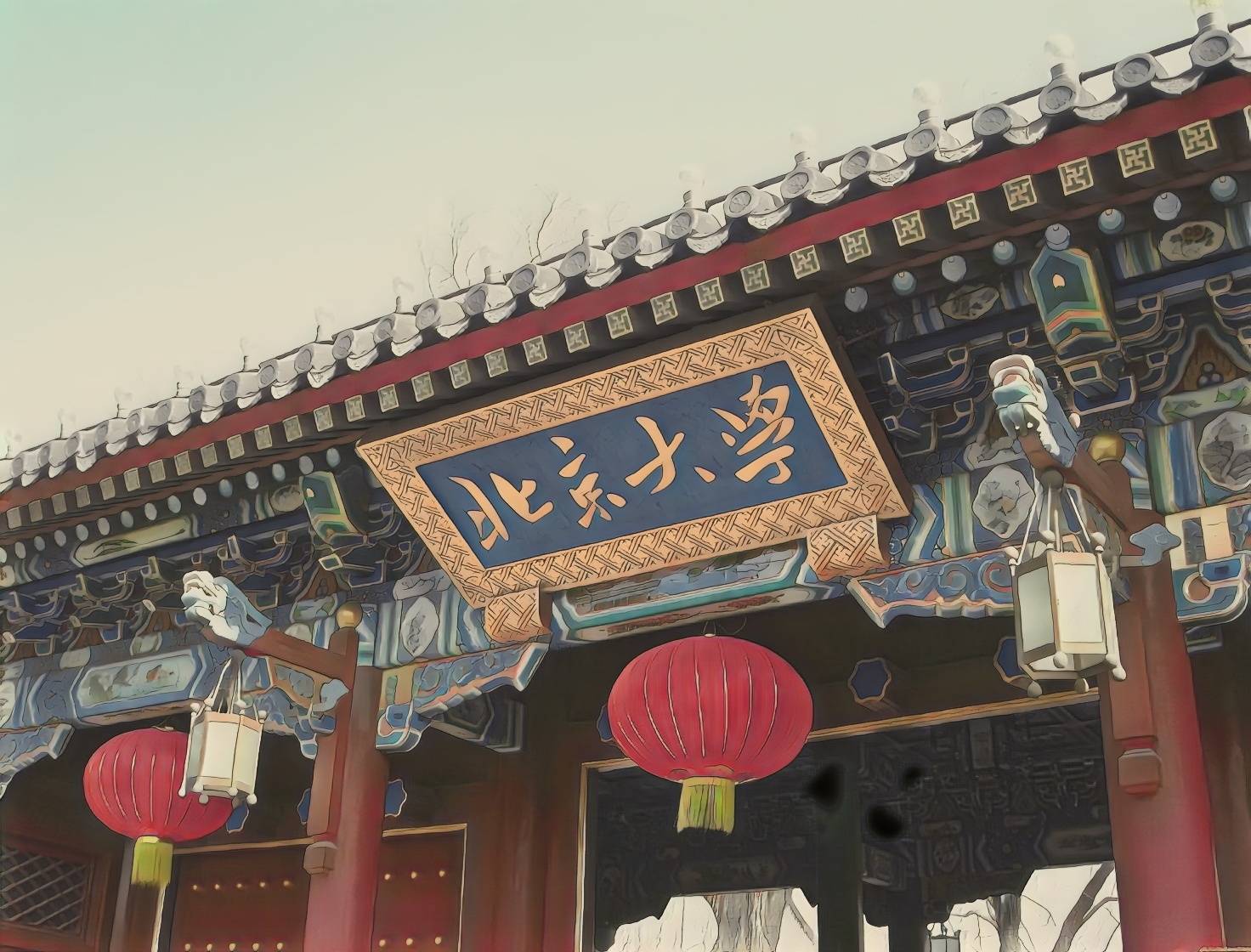 DCC 2021 Poster
Paper ID: 154

Invertible Resampling-based Layered Image Compression
Youmin Xu, Jian Zhang
Peking University
OUTLINE
Motivation
Model Design:
Framework of IRLIC
Decoupled Invertible Resampling Module 
Loss Functions
Experiments:
Quantitative Comparisons
Rate-Distortion Curves
Reconstruction Samples
Motivation
The flow model segments high-quality images into downsampled thumbnails and redundant noise.
Thumbnails
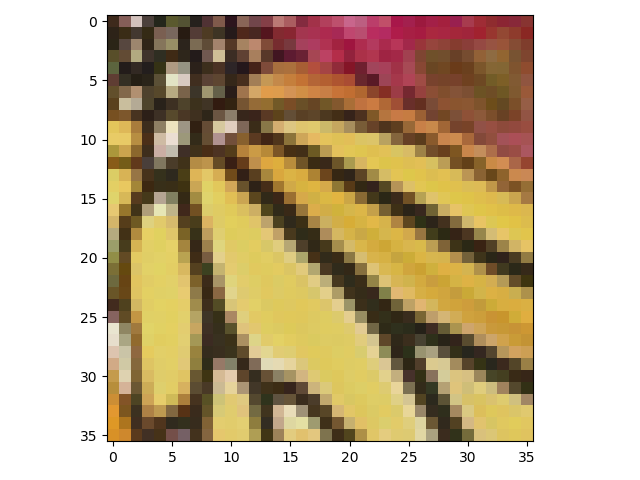 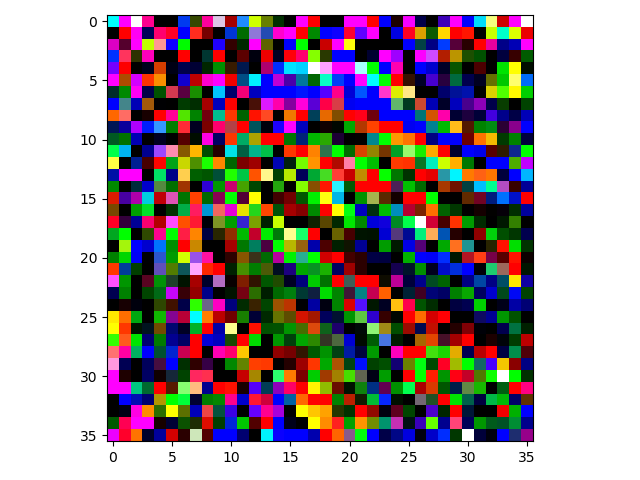 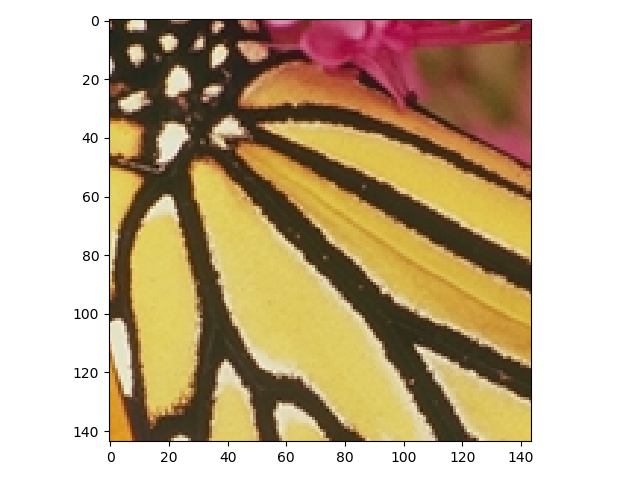 Noise
Forward DIRN
Invertible Network
Sender:
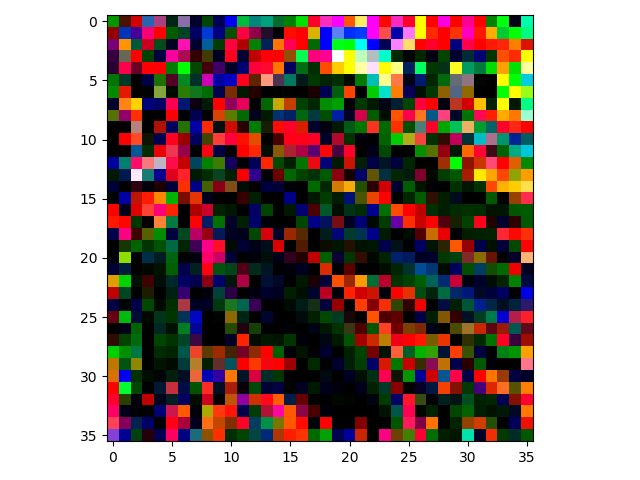 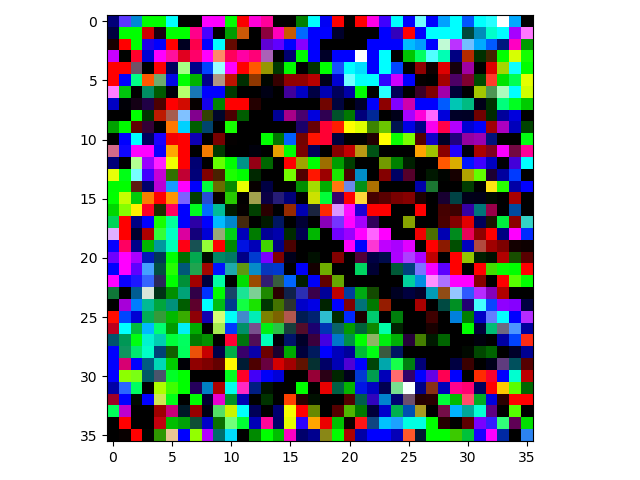 Original Image
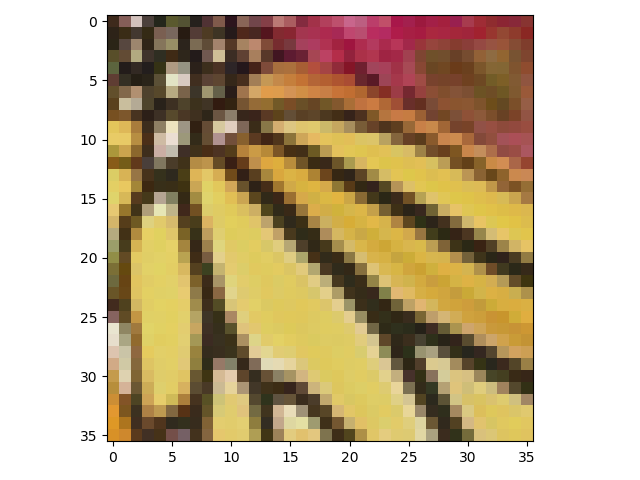 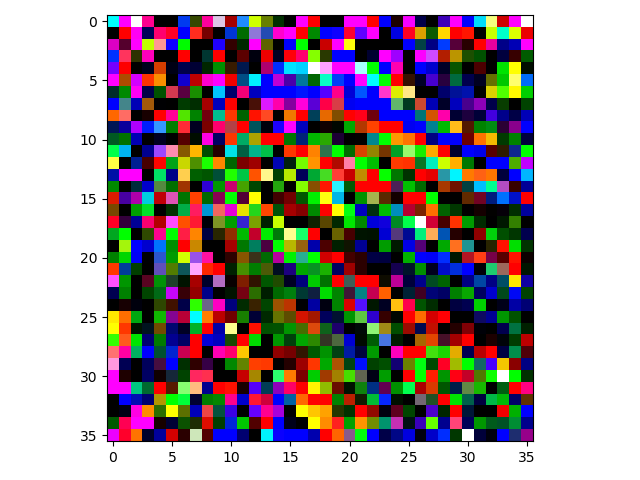 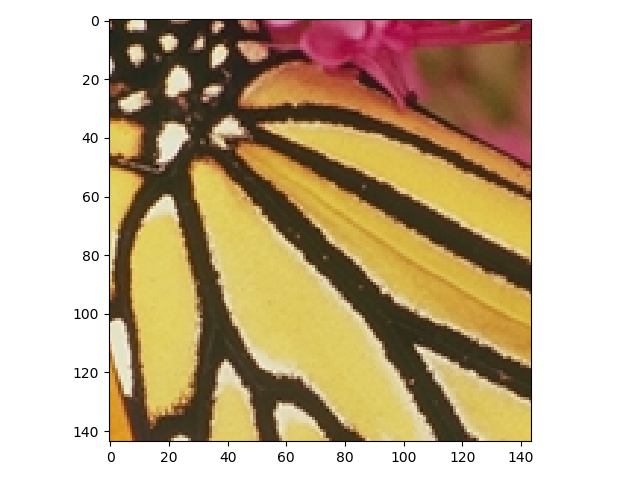 Backward DIRN
Invertible Network
Receiver:
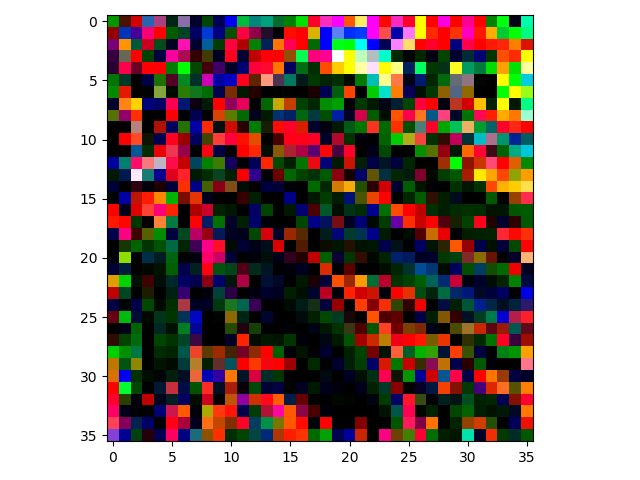 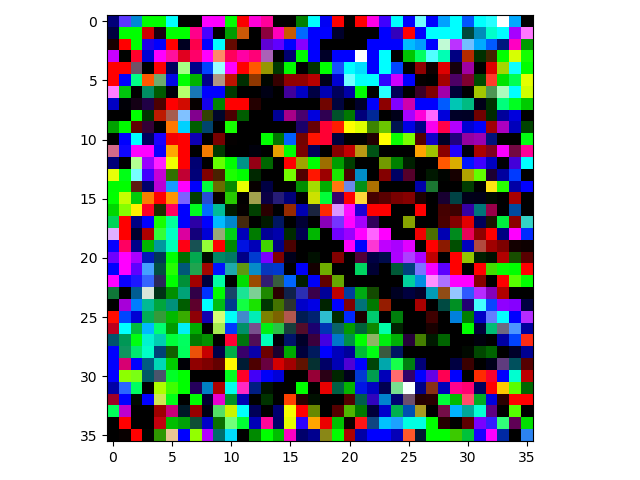 Restored Image
< 3 >
Framework
A novel framework for lossy image compression based on the invertible neural network(INN).
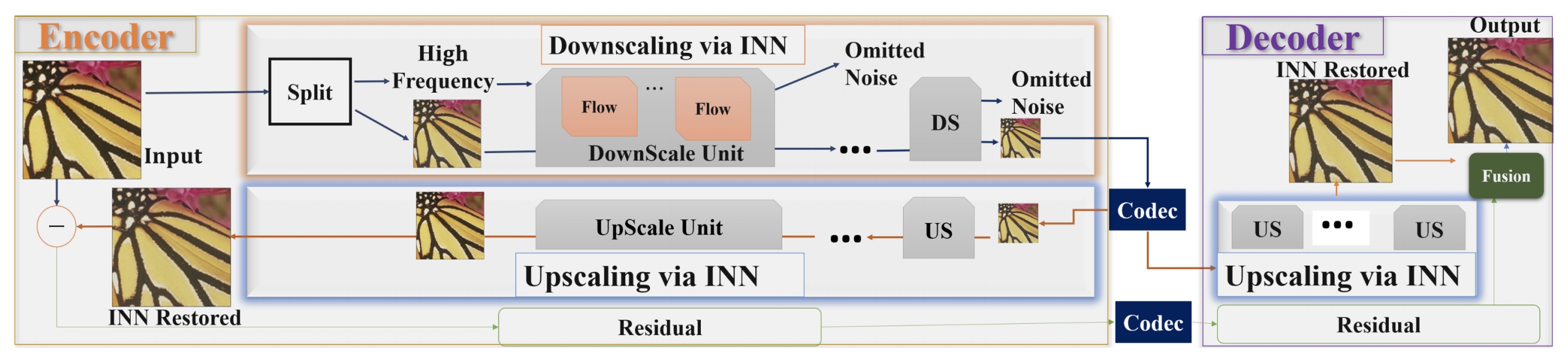 < 4 >
Decoupled Invertible Resampling (DIRN)
DIRN generates the compact representation of the input image based on flow modules.
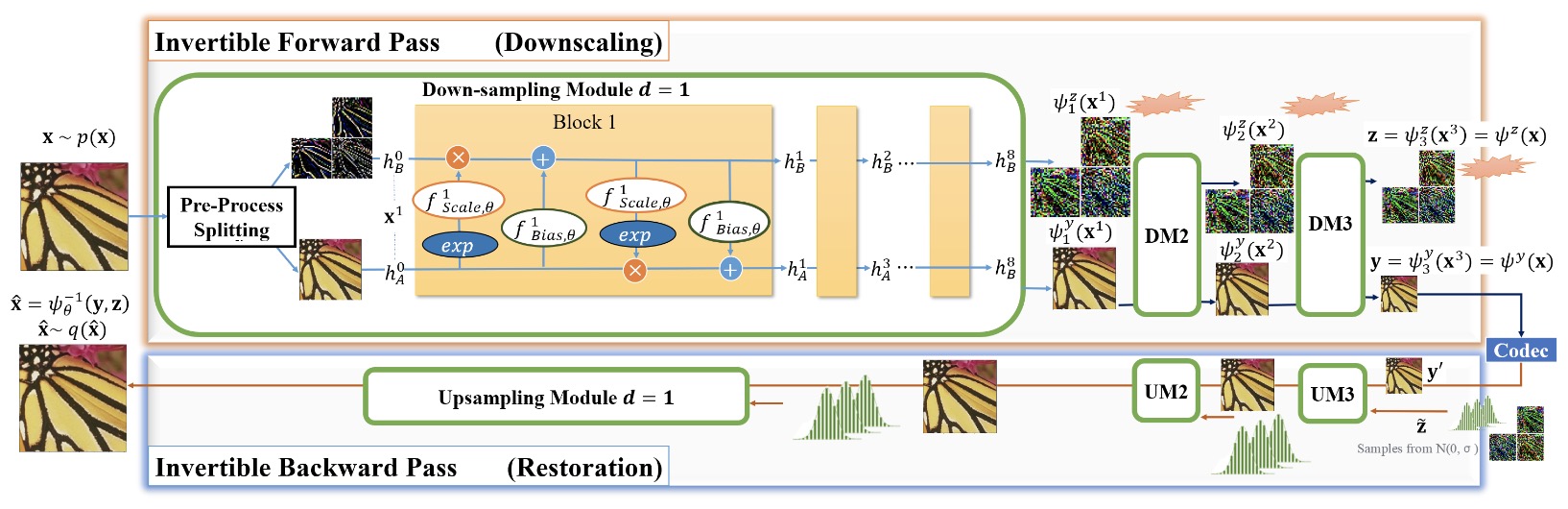 < 5 >
Loss Function
The total objective is the combination of downscaling similarity loss, reconstruction loss and distribution distance loss.
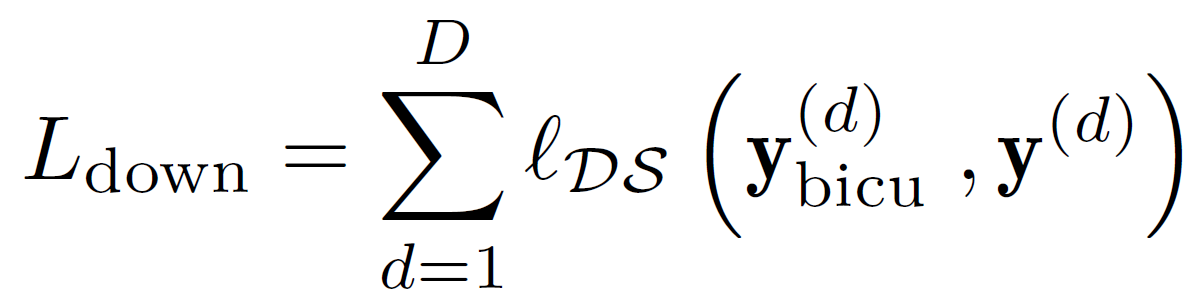 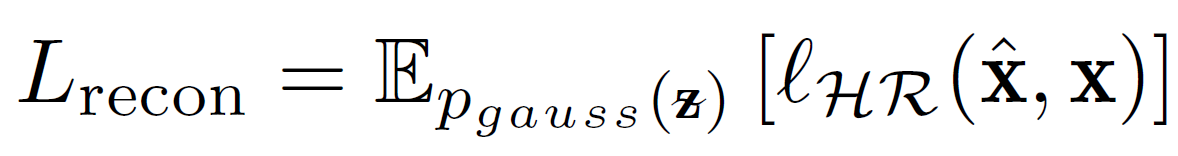 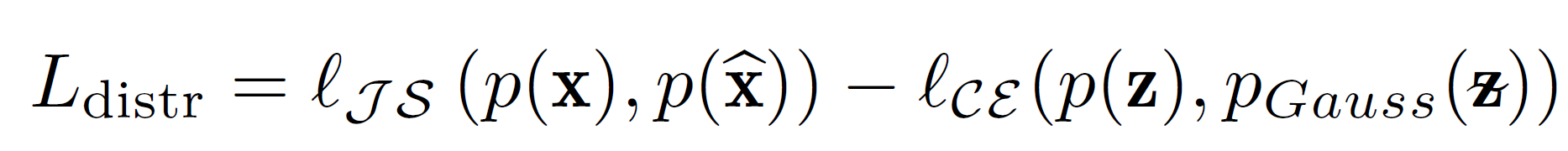 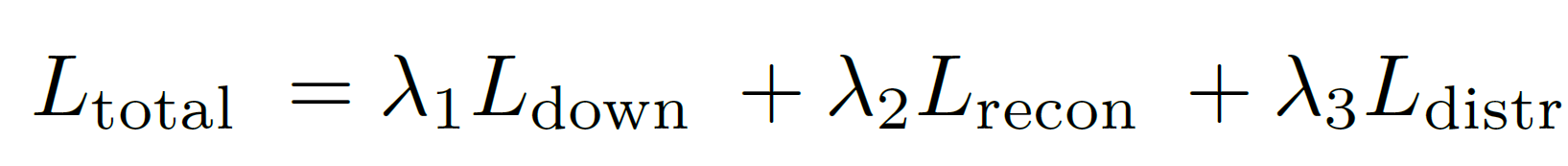 < 6 >
Experiments： Quantitative Comparisons
DIR module achieves comparable resampling performance with the state-of-the-art methods.
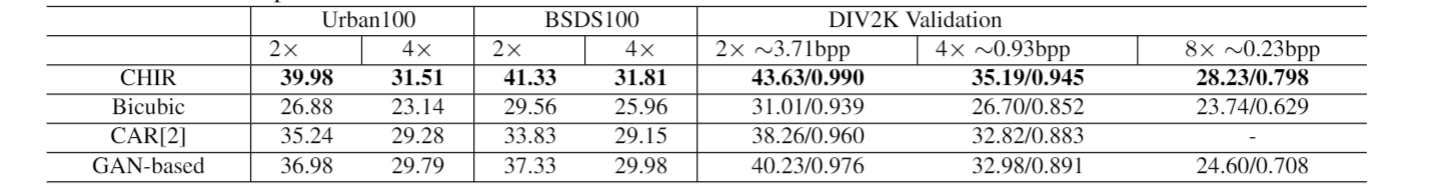 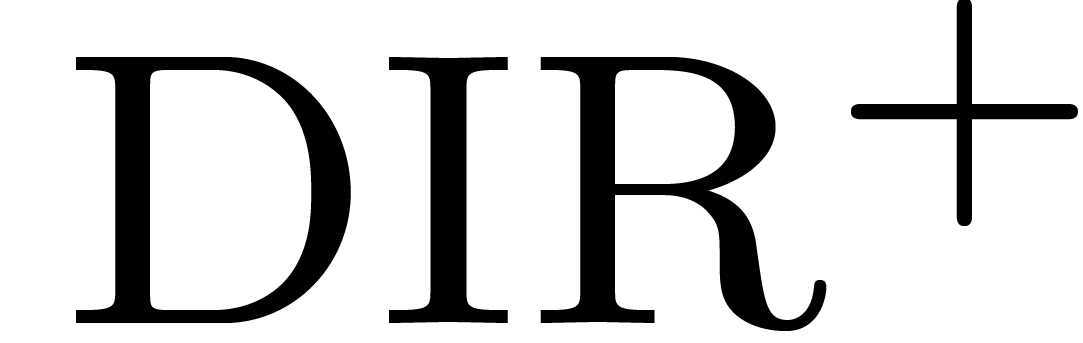 < 7 >
Rate-Distortion Curves
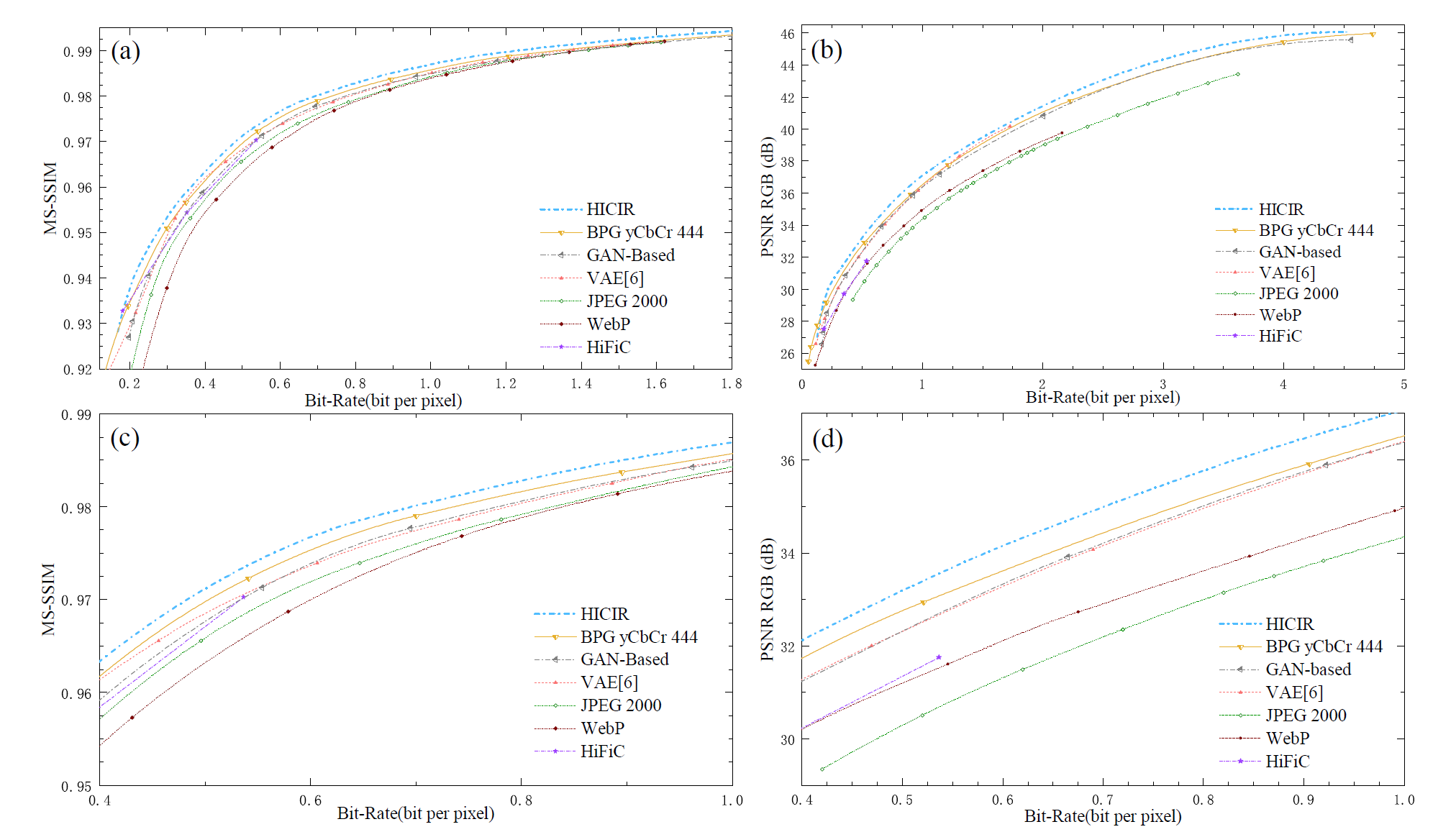 < 8 >
Reconstruction Samples
IRLIC will provide better reconstruction than BPG codec.
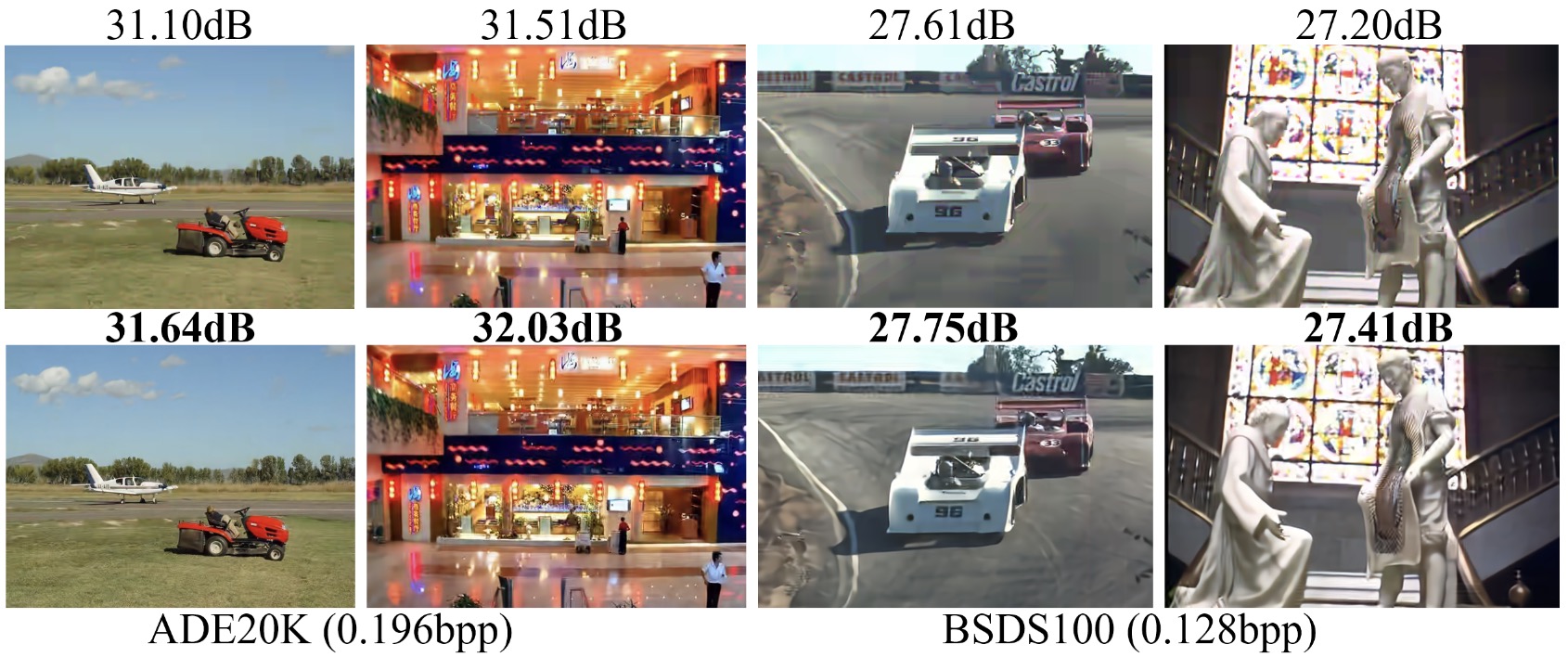 BPG
IRLIC
< 9 >